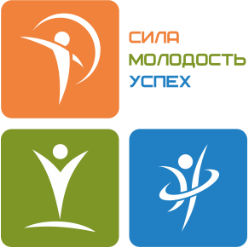 Управление по физической культуре спорту и молодежной политике
В структуру управления по физической культуре, спорту и молодежной политике входят два отдела: 
- отдел по физической культуре и спорту;
- отдел по молодежной политике. 
Основное направление – разработка и реализация единой молодежной политики, создание благоприятных условий для позитивного развития и формирования молодежной среды.
Управление в своей деятельности взаимодействует с волонтерами
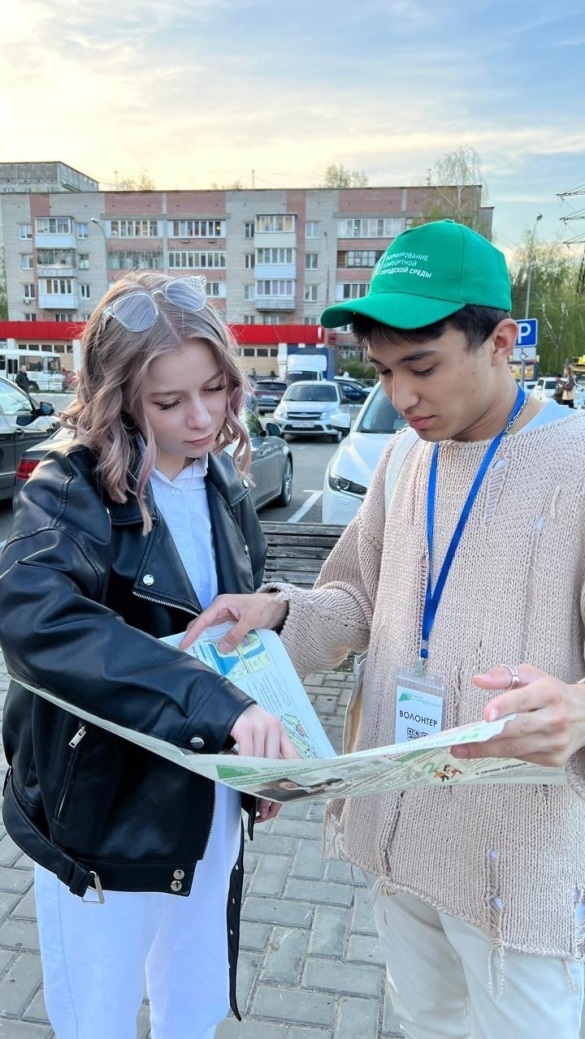 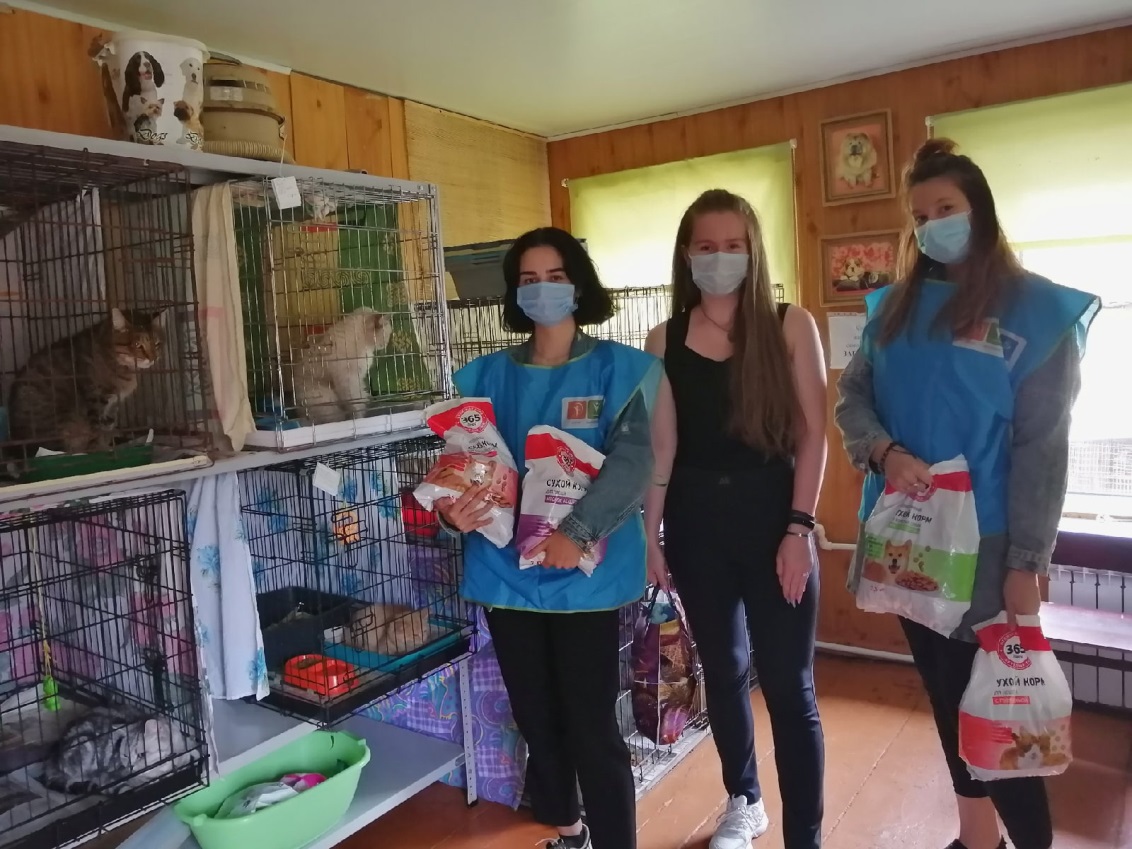 Ищем волонтеров на различные мероприятия;
Организуем мероприятия для волонтеров;
Разрабатываем меры нематериальной поддержки добровольцев;
Проводим грантовые конкурсы;
Проводим конкурс «Доброволец года»
Ежегодно проводит конкурс молодёжных проектов «МолодЙошка» на получение субсидий (грантов) физическими лицами
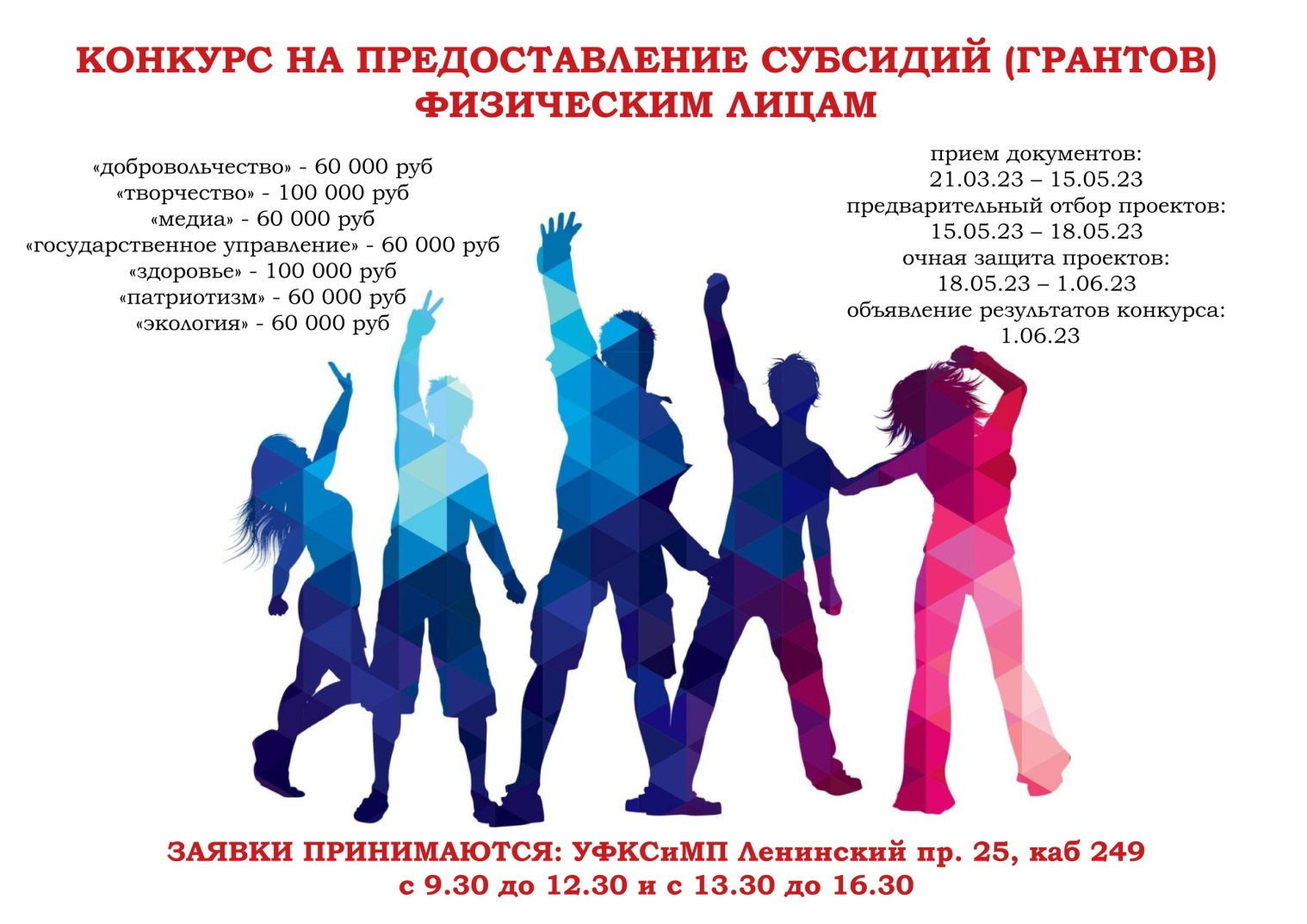 Ежегодно проводит муниципальный конкурс «Доброволец года»
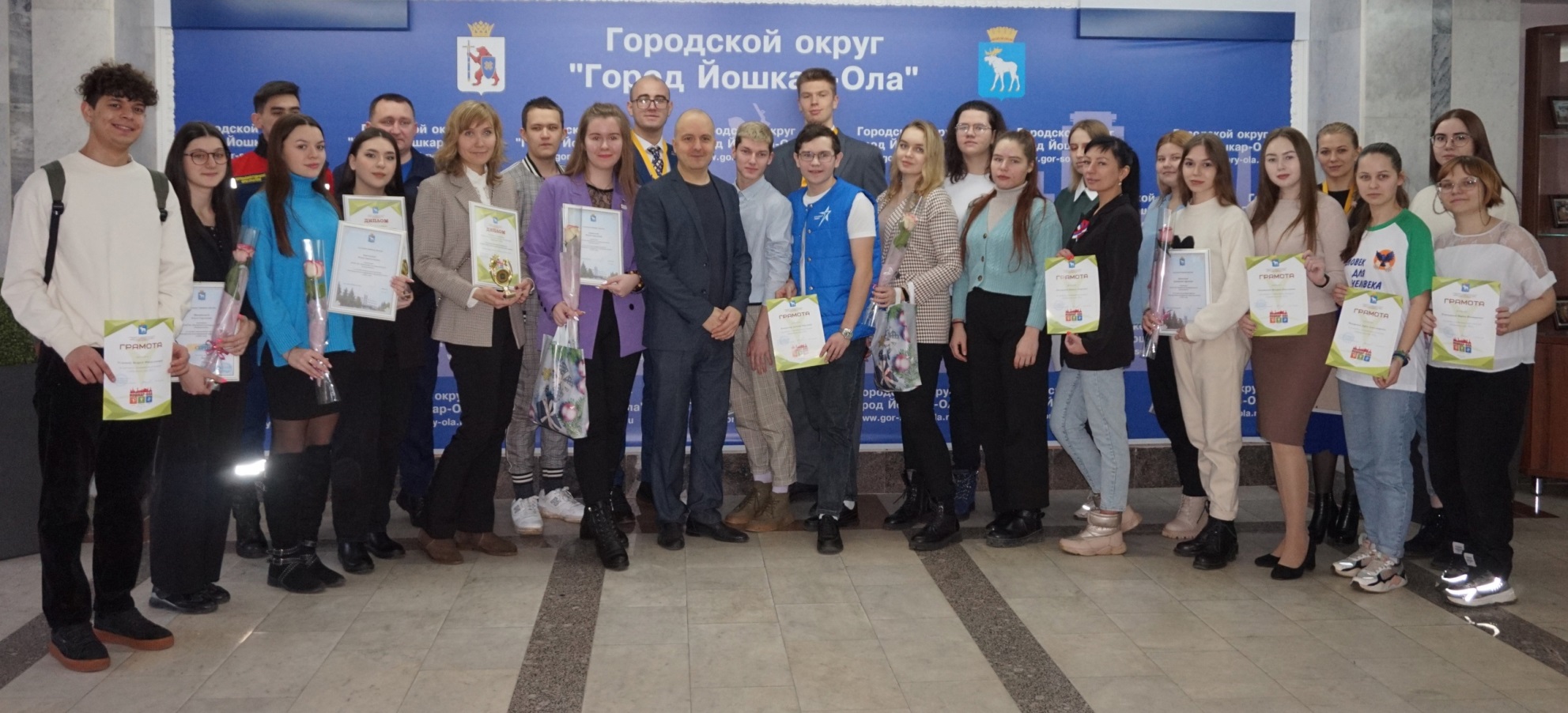 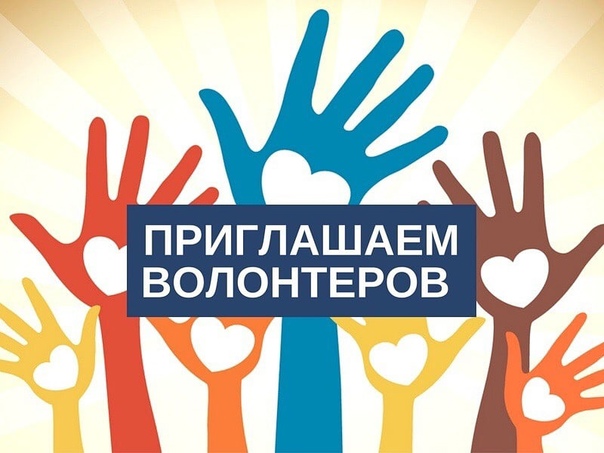